PROTEIN PHYSICS

LECTURE 3
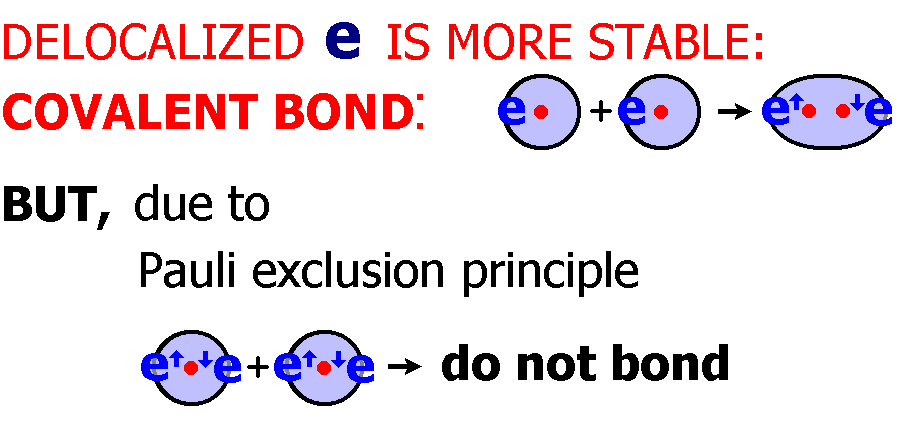 ////////////     //////////
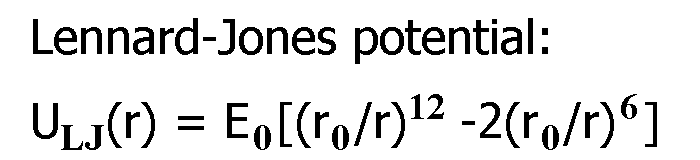 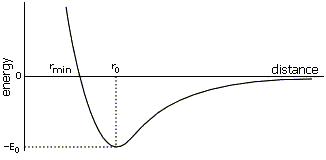 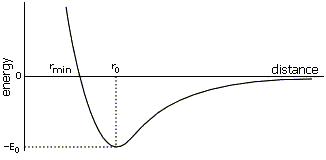 In vacuum
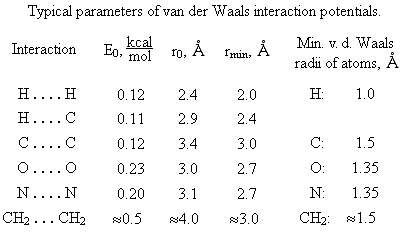 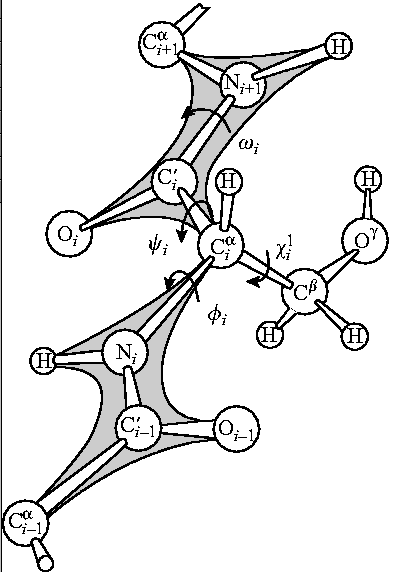 Main-chain:
f (N-Ca) , 
y (Ca-C’)
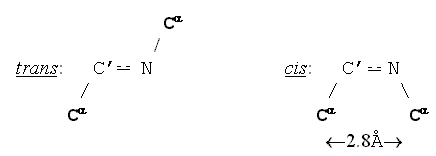 w = 180o                                                    w = 0o
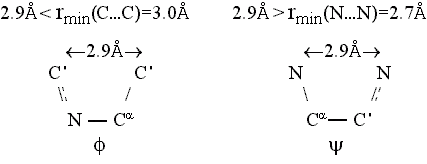 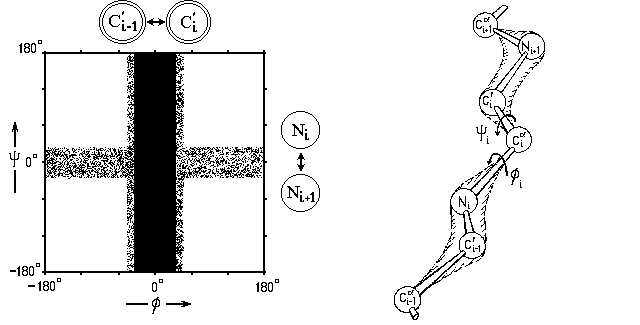 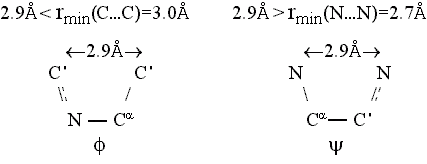 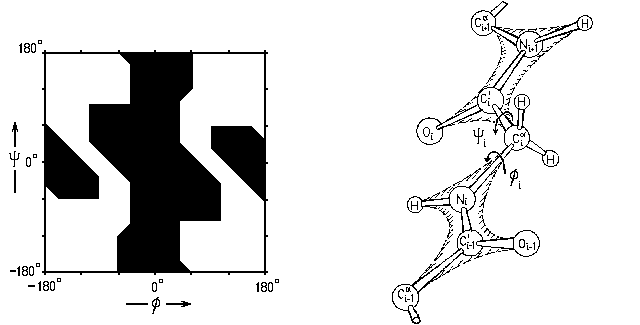 GLY
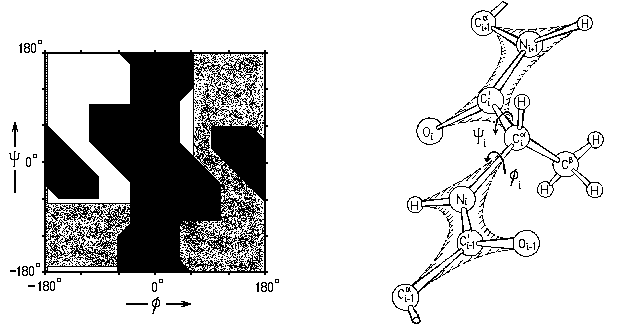 ALA
>ALA:
g-atoms
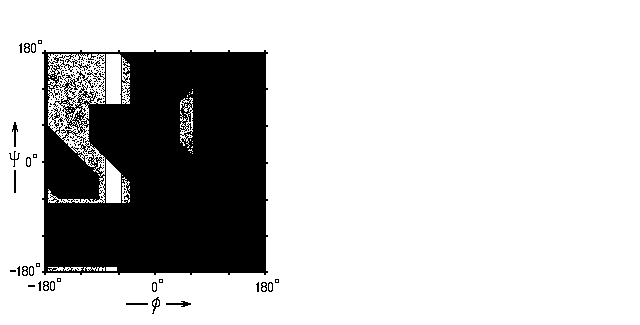 PRO (f = -70o)
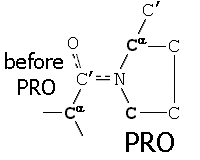 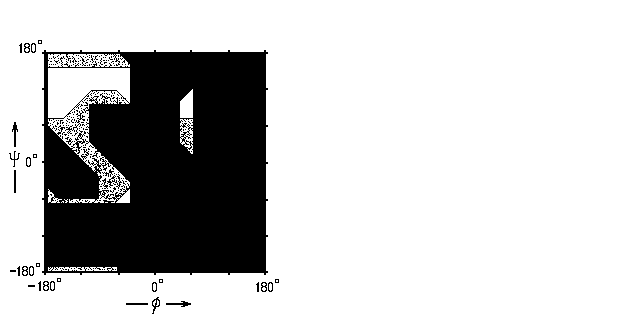 Before PRO
ALA, etc.                      GLY only
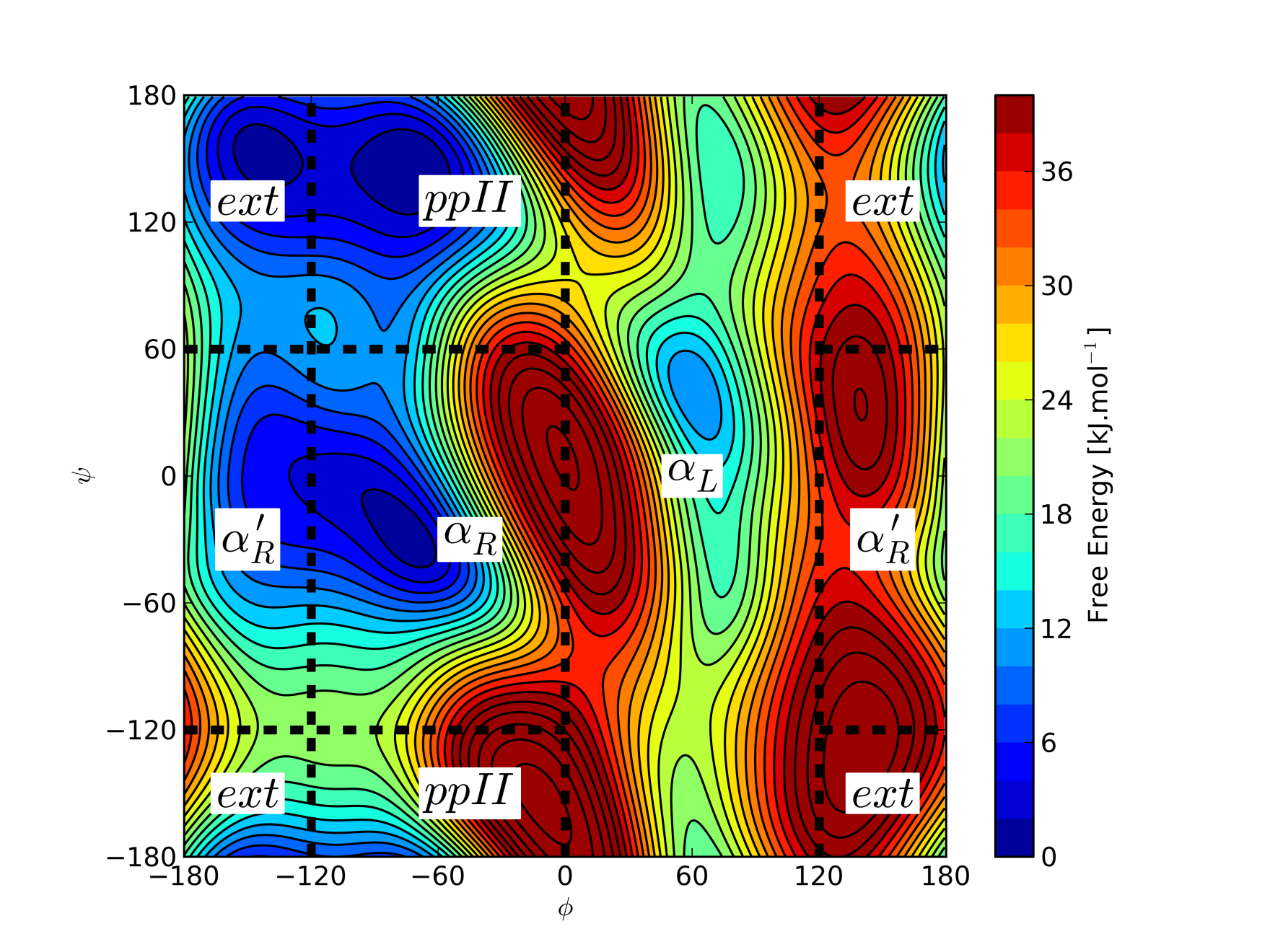 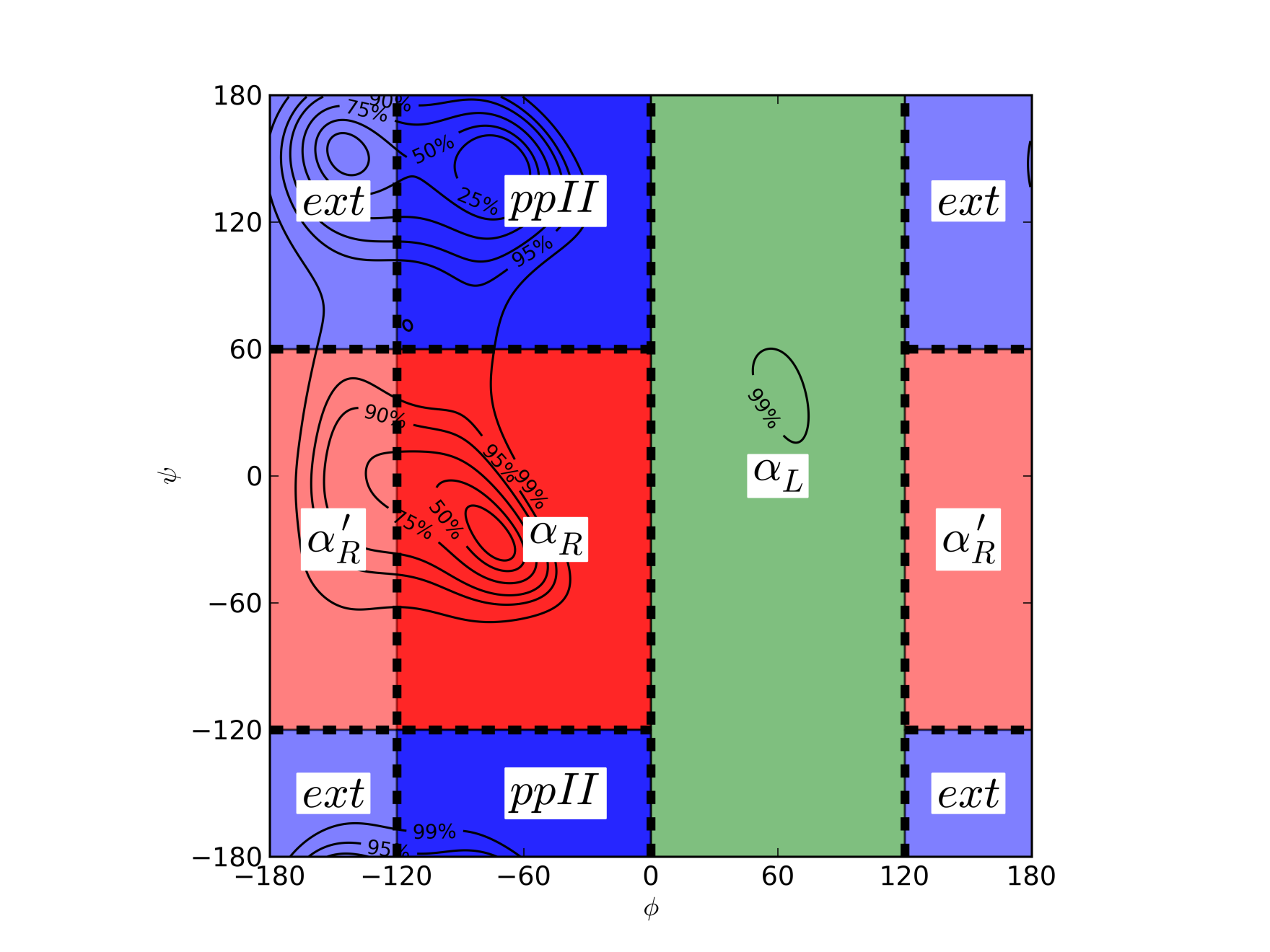 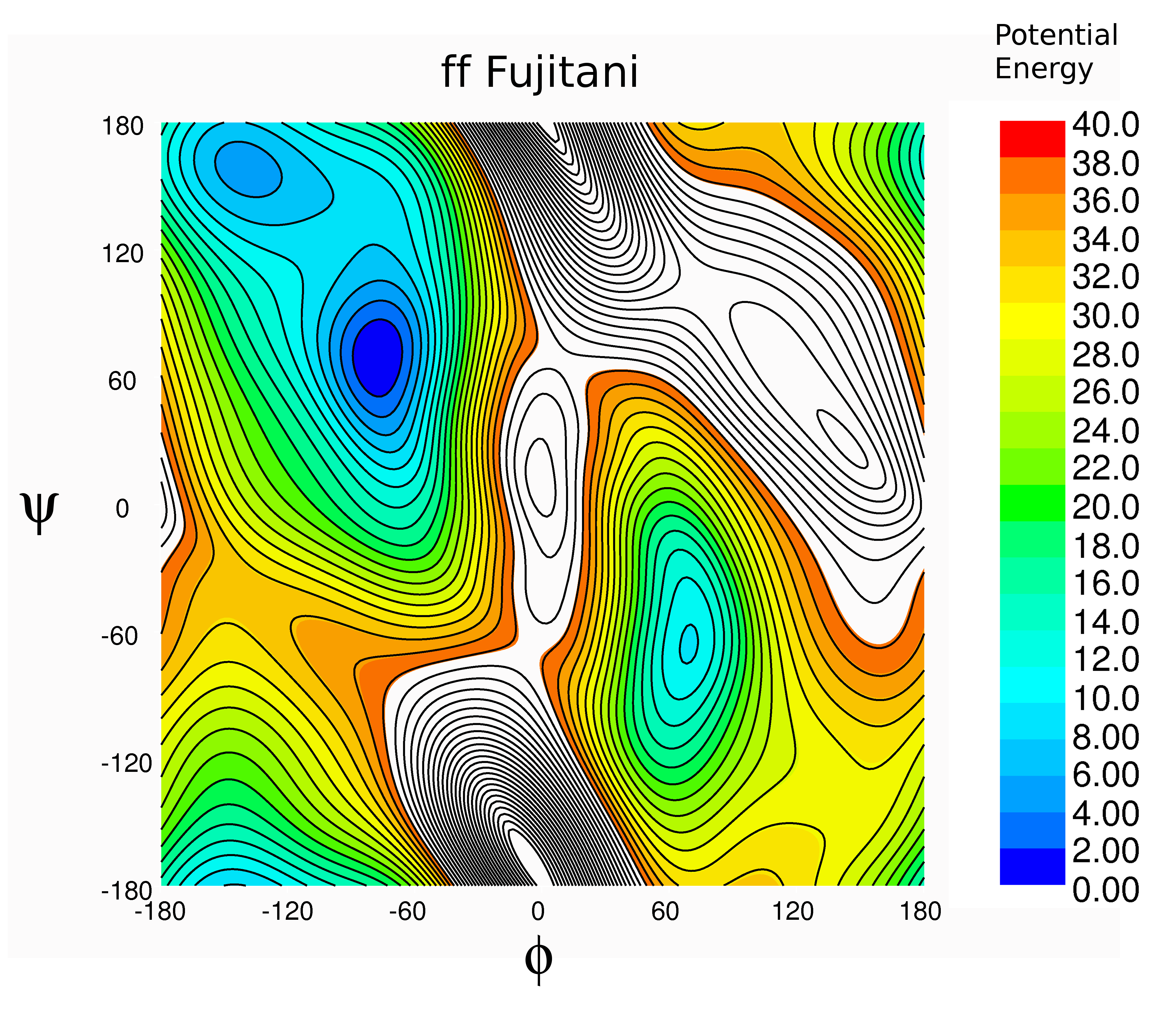 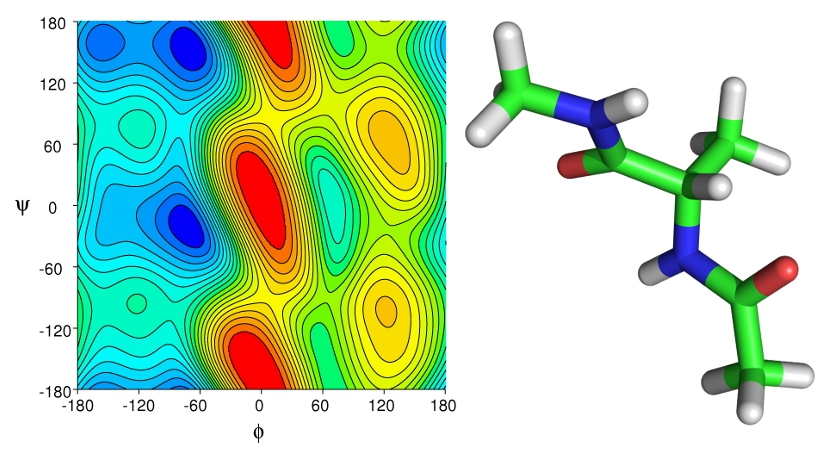 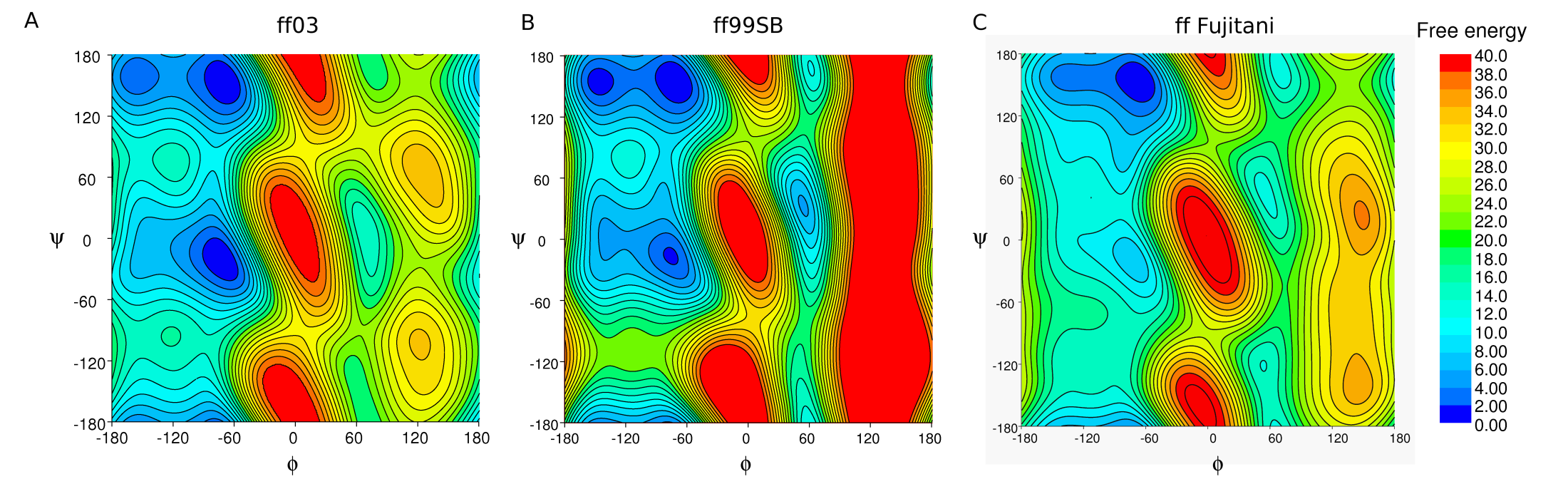 AA preferences in different environment
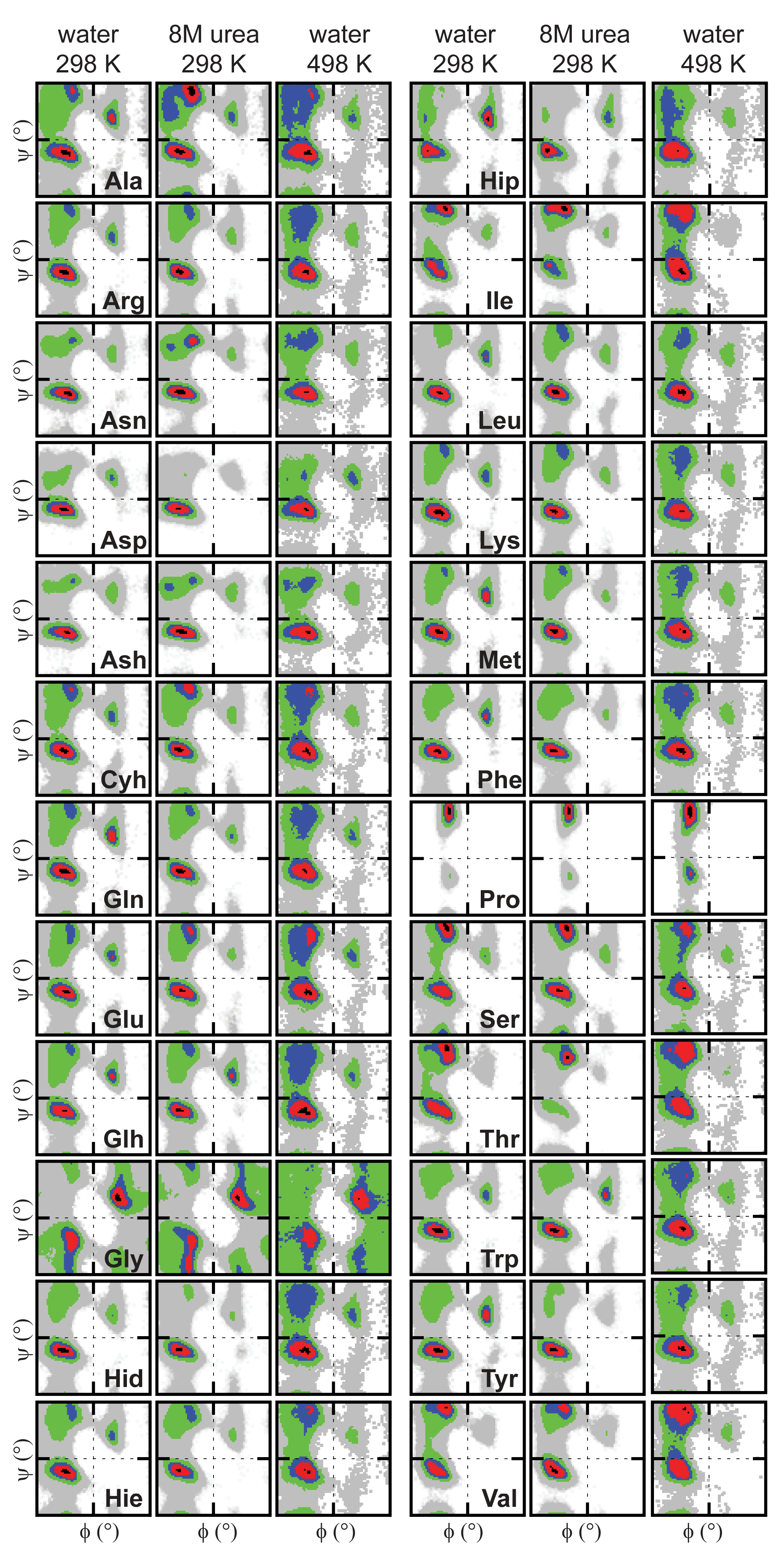 L3,  4
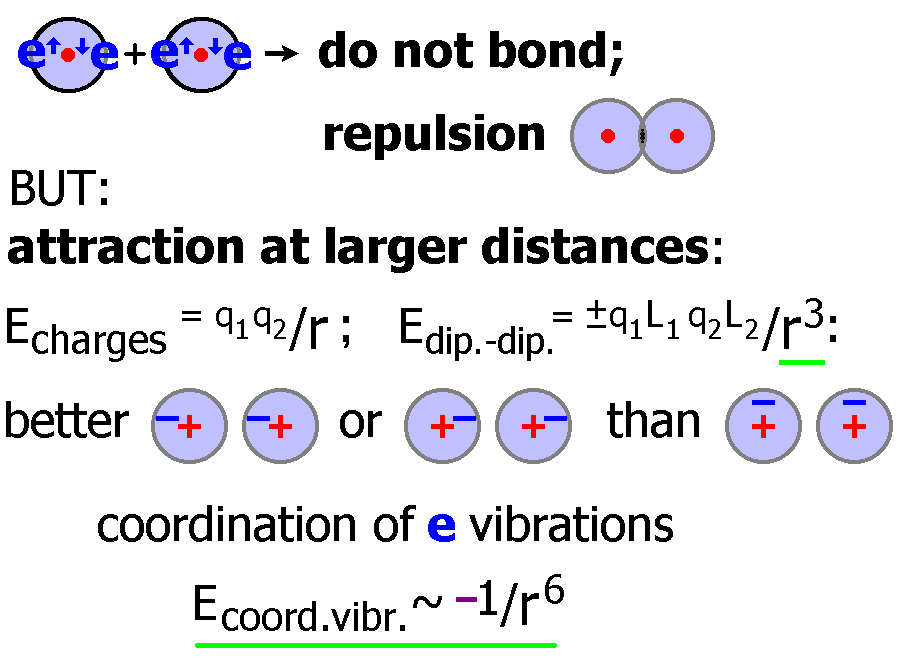 <=  r  =>
=> L